المحاضـــــــــــــــــــــــــــرة الثامنة
الكــــــــــــــــــــــــــــــــــــامات
الفرقة الثانية – هندسة زراعية 
العام الجامعي 2020/ 2021م
تعريف الكامة
تعرف الكامة Cam بأنها عنصر آلة دوار يحول الحركة الترددية إلى عنصر آخر يطلق عليه التابع Follower وعلى ذلك فإن الكامة والتابع يمثلان عنصري مزدوجة فوقية أو عليا Higher pair وتتحرك الكامة عادة بسرعة منتظمة من خلال عمود نقل حركة بينما التابع يتم تحديد نوع حركته مسبقا أو أن حركته تكون تبعا لشكل الكامة.
تطبيقات إستخدام الكامات
الكامة والتابع يعتبران من أهم الآليات لأنهما يستخدما على نطاق واسع في معظم أنواع الآلات ومن أمثلة تطبيقات إستخدامات الكامة والتابع كلا مما يلي: التحكم في صمامات السحب والعادم لمحركات الإحتراق الداخلي - ملحقات آلات تشكيل المعادن الاتوماتيكية - آلات قطع الورق - آلات الغزل والنسيج - التغذية الأتوماتيكية لآلات الخراطة الحديثة.
تصنيف التوابع Classification of Followers
أولا: التصنيف تبعا لسطح الإتصال
التابع ذو الحافة المدببة Knife edge follower
التابع ذو البكرة Roller follower
التابع المسطح الوجه Flat faced follower
التابع الكروي الوجه Spherical faced follower
تصنيف التوابع Classification of Followers
ثانيا: التصنيف تبعا لحركة التابع
التابع الترددي Reciprocating follower
التابع الإهتزازي Oscillating follower 
ثالثا: التصنيف تبعا لمسار حركة التابع
التابع الشعاعي Radial follower
التابع المنحرف Off-set follower
تصنيف التوابع Classification of Followers
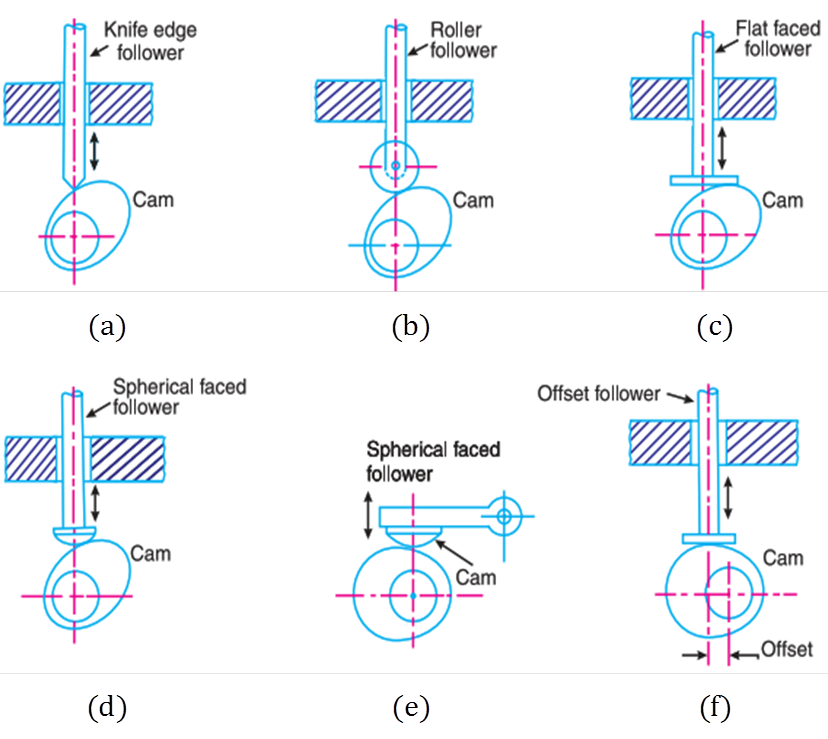 تصنيف الكاماتClassification of Cams
تصنف الكامات تبعا لأسس عديدة وسوف نكتفي بذكر النوعين الأكثر شيوعا:
الكامات الشعاعية :Radial cams  في هذا النوع من الكامات نلاحظ إن التابع يتردد أو يهتز في الإتجاه العمودي على محور الكامة. ومن أمثلة هذا النوع كل الكامات الموضحة في الشكل السابق.
الكامات الإسطوانية :Cylindrical cams الشكل التالي يوضح نوعين من الكامات الإسطوانية ذات التجاويف (الكامة الإسطوانية مع تابع ترددي في الجزء(a)  والكامة الإسطوانية مع تابع إهتزازي في الجزء (b)  وفيه نلاحظ أن التابع يتردد أو يهتز في الإتجاه الموازي لمحور الكامة كما نلاحظ أن التابع  يتحرك في التجويف الإسطواني للكامة.
الكامات الإسطوانية
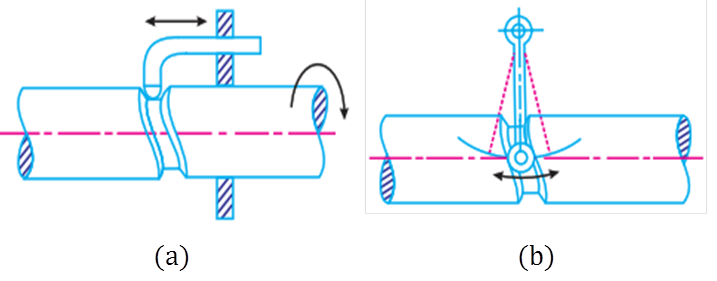 المصطلحات الهندسية للكامات الشعاعية
الشكل التالي يوضح كامة شعاعية Radial cam ملحق بها تابع ترددي من النوع ذو البكرة.
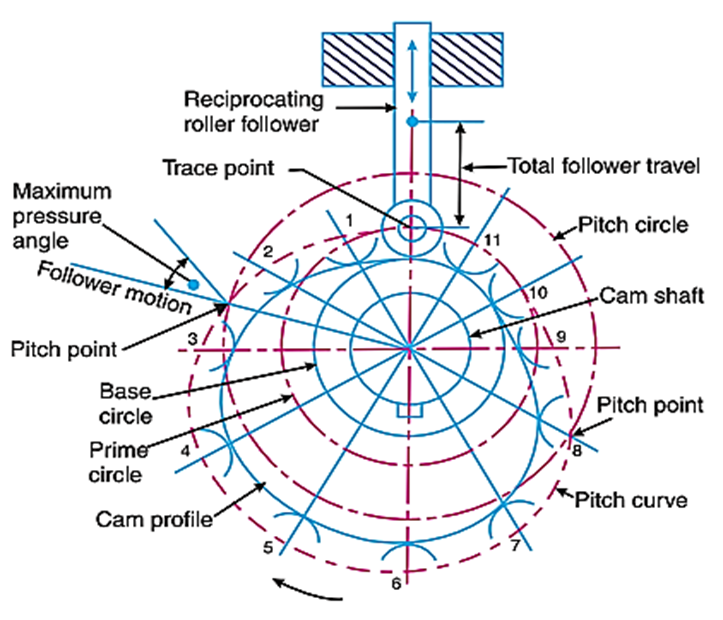 المصطلحات الهندسية للكامات الشعاعية
دائرة الأساس Base circle: هي أصغر دائرة يمكن رسمها في المخطط التفصيلي للكامة
نقطة المسار Trace point: هي نقطة مرجعية على التابع يتم إستخدامها في إنشاء منحنى الخطوة للكامة Pitch curve وتختلف تلك النقطة بإختلاف نوع التابع ففي حالة التابع ذو الحافة المدببة فإن قمة الحافة تمثل تلك النقطة أما في حالة التابع ذو البكرة فإن مركز البكرة يمثل نقطة المسار.
المصطلحات الهندسية للكامات الشعاعية
زاوية الضغط Pressure angle: هي الزاوية بين إتجاه حركة التابع والمحور العمودي لمنحنى الخطوة وتعتبر هذه الزاوية مهمة عند تصميم المخطط التفصيلي للكامة. وإذا كانت هذه الزاوية كبيرة جدا في التابع الترددي فإن التابع سوف يحدث له إلتصاق في كرسي المحور الخاص به.
نقطة الخطوة Pitch point: هي النقطة على منحنى الخطوة والتي عندها تكون زاوية الضغط أكبر مايمكن.
دائرة الخطوة  Pitch circle: هي الدائرة التي يتم رسمها من مركز الكامة بإستخدام نقاط الخطوة.
المصطلحات الهندسية للكامات الشعاعية
منحنى الخطوة Pitch curve: هو المنحني الذي يتم إنشاؤه من نقطة المسار وذلك عندما يتحرك التابع بالنسبة لحركة الكامة. ويختلف المنحنى بإختلاف نوع التابع ففي حالة التابع ذو الحافة المدببة فإن منحنى التابع والكامة يكونا متطابقين أما في حالة التابع ذو البكرة فإن منحنى الخطوة للتابع والكامة يبعدان عن بعضهما بمقدار نصف قطر البكرة.
المصطلحات الهندسية للكامات الشعاعية
الدائرة الرئيسية Prime circle: هي دائرة يمكن رسمها من مركز الكامة وتكون مماسة لمنحنى الخطوة وتختلف هذه الدائرة بإختلاف نوع التابع ففي حالة التابع ذو الحافة المدببة والتابع المسطح فإن دائرة الأساس والدائرة الرئيسية يكونا متطابقين أما في حالة التابع ذو البكرة فإن الدائرة الرئيسية تكون أكبر من دائرة الأساس بمقدار نصف قطر للبكرة. 
المشوار Stroke: هي أقصى مسافة يتحركها التابع من النقطة الدنيا إلى النقطة العليا والتي يطلق عليها مشوار التابع.
أنواع الحركات للتابع
الحركة بسرعة منتظمة  Uniform Velocity Motion 
حركة توافقية بسيطة  Simple Harmonic Motion 
الحركة بعجلة منتظمة  Uniform Acceleration Motion 
حركة منحنية لنقطة على محيط كرة  Cycloidal Motion
منحنيات الإزاحة والسرعة والعجلة لحركة تابع بسرعة منتظمة
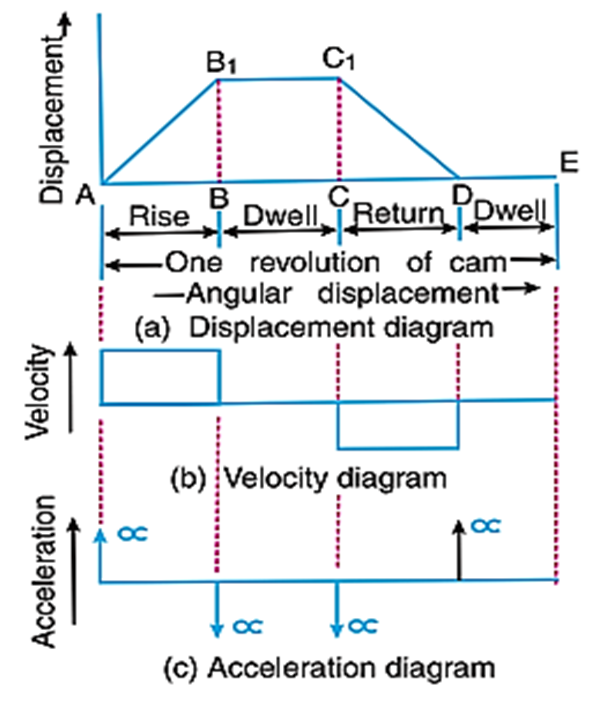 منحنيات الإزاحة والسرعة والعجلة المعدلة لحركة تابع بسرعة منتظمة
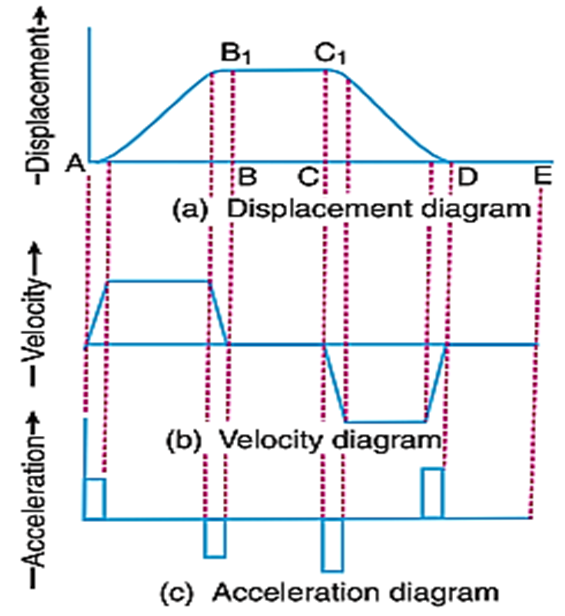 منحنيات الإزاحة والسرعة والعجلة لتابع يتحرك بحركة توافقية بسيطة
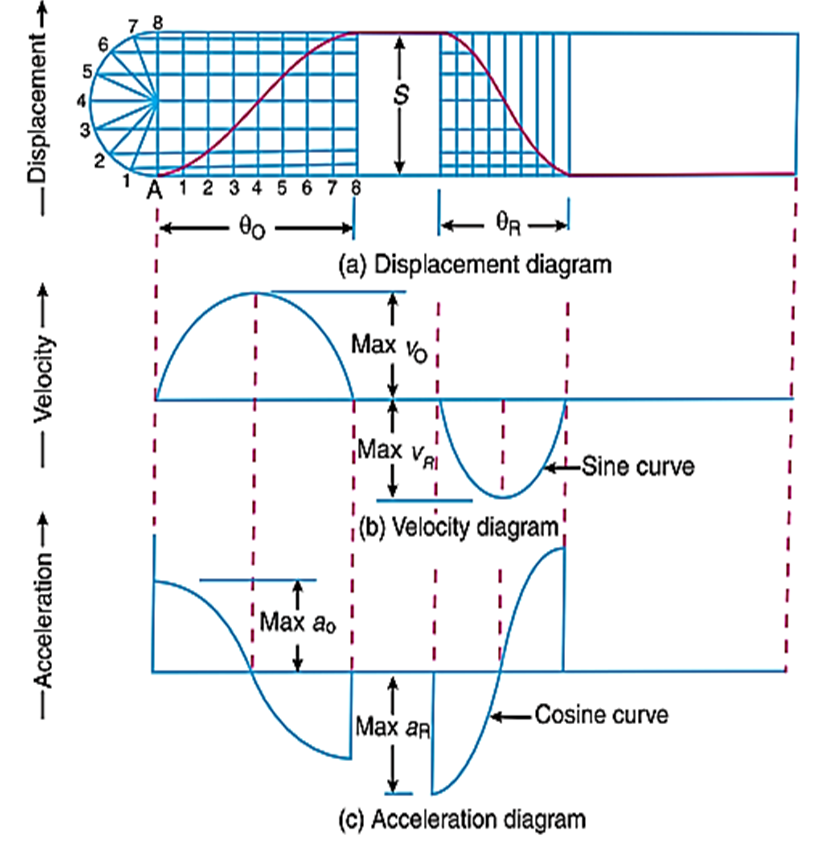 خطوات رسم منحنى الإزاحة لتابع يتحرك بحركة توافقية بسيطة
رسم نصف دائرة قطرها يمثل مشوار التابع.
تقسيم النصف دائرة إلى عدد متساوي من الأقسام ولتكن 8 أقسام.
تقسيم الإزاحة الزاوية للكامة خلال مشواري الصعود والرجوع إلى نفس العدد من الأقسام السابقة.
يتم الحصول على منحنى الإزاحة عن طريق الإسقاط Projecting للنقط كما هو موضح في الجزء (a) من الشكل.
خطوات رسم منحنى الإزاحة لتابع يتحرك بحركة توافقية بسيطة
وحيث أن التابع يتحرك بحركة توافقية بسيطة فإن منحنى السرعة يمثل بدالة الجيب بينما منحنى العجلة يمثل بدالة جيب التمام. ونلاحظ في الجزء(b)  من الشكل أن سرعة التابع تكون صفرا عند بداية ونهاية المشوار ثم تزيد تدريجيا وتصل إلى قيمتها القصوى عند منتصف المشوار ، بينما عجلة التابع الموضحة في الجزء (c) من الشكل تكون قيمتها القصوى عند بداية ونهاية المشوار وتصل إلى الصفر عند منتصف المشوار  للتابع.
تقدير أقصى سرعة وأقصى عجلة للتابع خلال مشواري الصعود والعودة
في الشكل التالي إذا كانت النقطةP  التي سرعتها الخطيةvP  تدور بسرعة زاويةP  حول محيط الدائرة الذي قطرها يساوي طول المشوار للتابع. من الشكل نلاحظ أن النقطة P'  والتي تمثل الإسقاط للنقطة P  على قطر الدائرة تعد نموذجا للحركة التوافقية البسيطة وهي الحركة التي يتحرك بها التابع ، وعلى ذلك فإن الحركة للتابع سوف تشبه الحركة للنقطة P'. نستنتج من هذا التحليل كلا مما يلي:
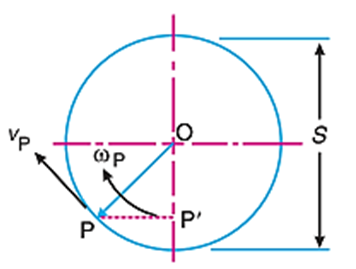 تقدير أقصى سرعة وأقصى عجلة للتابع خلال مشواري الصعود والعودة
تقدير أقصى سرعة وأقصى عجلة للتابع خلال مشواري الصعود والعودة
منحنيات الإزاحة والسرعة والعجلة لحركة تابع بعجلة منتظمة
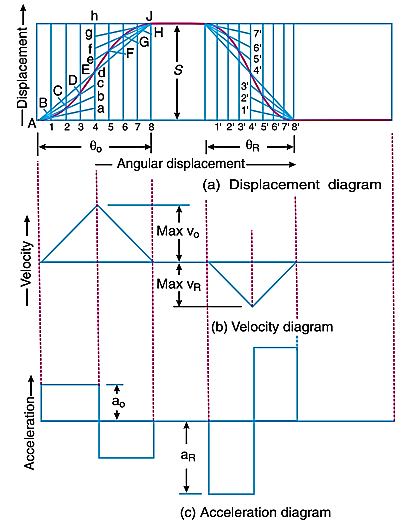 خطوات رسم منحنى الإزاحة لحركة تابع بعجلة منتظمة
تقسيم الإزاحة الزاوية للكامة خلال مشوار الصعود (O) إلى عدد من الأقسام المتساوية ولتكن 8  أقسام ثم رسم خطوط رأسية من هذه النقط كما هو موضح في الجزء (a) من الشكل.
تقسيم طول المشوار للتابع (S) إلى نفس عدد الأقسام السابقة.
توصيل الخط Aa  الذي يقطع الخط الرأسي رقم (1) في نقطة B  وبالمثل يمكن الحصول على باقي النقاط                 (C, D, E, etc.) كما هو مبين بالشكل ، ثم يتم توصيل النقاط (A, B, C, D, etc.) للحصول على منحنى القطع المكافئ لمشوار الصعود للتابع.
بنفس الطريقة يتم رسم منحنى الإزاحة للتابع خلال مشوار الرجوع.
منحنى السرعة لحركة تابع بعجلة منتظمة
منحنى السرعة لحركة تابع بعجلة منتظمة
منحنى العجلة لحركة تابع بعجلة منتظمة
في الجزء (c) من الشكل الذي يوضح منحنى العجلة نلاحظ أنه في النصف الأول من مشوار الصعود فإن العجلة تكون تزايدية منتظمة Uniform acceleration ، بينما في النصف الثاني من مشوار الصعود فإن العجلة تكون تناقصية منتظمة Uniform retardation وهذا يعني أن أقصى سرعة يصل إليها التابع في مشوار الصعود تكون بعد الزمن (tO/2) أما في مشوار الرجوع فتكون بعد الزمن (tR/2) وبناءا على ذلك فإنه يمكن تقدير  أقصى عجلة للتابع في حالتي كلا من مشوار الصعود ومشوار الرجوع كما يلي:
منحنى العجلة لحركة تابع بعجلة منتظمة
تمرين محلول (1)
كامة تنقل حركتها إلى تابع ذو حافة مدببة فإذا علمت أن مشوار الصعود للكامة يستغرق 60 من اللفة - مشوار السكون الأول يستغرق 30  من اللفة - مشوار الرجوع يستغرق 60  من اللفة -  مشوار السكون الأخير يستغرق 210 من اللفة - المشوار للتابع طوله 40 mm ونصف القطر الأصغر للكامة 50 mm - التابع يتحرك بسرعة منتظمة خلال مشواري الصعود والرجوع. والمطلوب رسم المخطط التفصيلي للكامة في الحالات التالية: عندما يمر محور التابع بمحور عمود الكامة - عندما يكون محور التابع منحرف بإزحة جانبية قدرها 20 mm  عن محور عمود الكامة.
الحـــــــــــــــــــــــــــل
رسم منحنى الإزاحة الموضح بالشكل التالي من خلال الخطوات التالية:
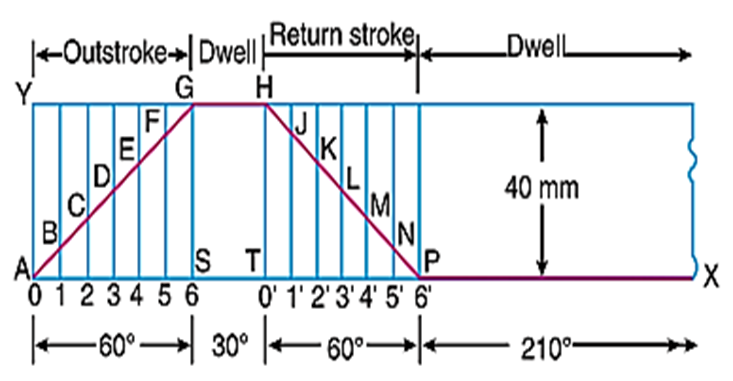 تابع الحـــــــــــــــــــــــــــل
رسم الخط الأفقيAX  بمقياس رسم مناسب حيث يمثل الإزاحة الزاوية (اللفة الواحدة بالدرجات) أي يساوي 360 ، ثم تمثيل المشاوير المختلفة عليه كما في المعطيات للتمرين.
رسم الخط الرأسيAY  الذي يمثل طول المشوار للتابع بمقياس رسم مناسب ثم تكملة المستطيل كما في الشكل.
تابع الحـــــــــــــــــــــــــــل
تقسيم الإزاحة الزاوية لمشوار الصعود ومشوار الرجوع إلى عدد متساوي من الأقسام ولتكن 6  أقسام كما هو موضح بالرسم ، ثم رسم خطوط رأسية من عند كل نقطة.
حيث أن التابع يتحرك بسرعة منتظمة خلال مشواري الصعود والرجوع لذلك فإن منحنى الإزاحة سوف يتكون من خطوط مستقيمة.
توصيل الخطين AG and HP وتكملة منحنى الإزاحة كما هو موضح بالشكل.
تابع الحـــــــــــــــــــــــــــل
خطوات رسم مخطط الكامة عندما يمر محور التابع بمحور عمود الكامة
تابع الحـــــــــــــــــــــــــــل
خطوات رسم مخطط الكامة عندما يمر محور التابع بمحور عمود الكامة
توصيل النقاط  (1 , 2 , 3 , .. etc.)والنقاط (0', 1', 2', 3', .. etc.) بالمركز O  لكي نحصل على تلك النقاط  على دائرة الأساس كما هو موضح بالشكل.
توصيل النقاط(1B , 2C , 3D , . etc.)  ثم النقاط                         (0'H , 1'J , 2'K , .etc.) كما في منحنى الإزاحة. 
توصيل النقاط (A , B , C , ..., M , N , P) نحصل على المنحني AGHPA الذي يمثل المخطط التفصيلي للكامة.
تابع الحـــــــــــــــــــــــــــل
خطوات رسم مخطط الكامة عندما يمر محور التابع بمحور عمود الكامة
النقاط (A , B , C , ..., M , N , P) يمكن الحصول عليها بطريقة أخرى عن طريق تحديد الخط AY = 40 mm على محور التابع ثم تحديد المسافات (Ab , Ac , Ad , .. etc.) بحيث تساوي المسافات (1B , 2C , 3D , . etc.) كما في منحنى الإزاحة.
من مركز الكامة O  يتم رسم الأقواس بأنصاف الأقطار (Ab , Ac , Ad , ..etc.) والأقواس سوف تقطع الخطوط (O1 , O2 , O3 , .. etc)                        عند النقاط (A , B , C , ..etc.).
تابع الحـــــــــــــــــــــــــــل
مخطط الكامة عندما يمر محور التابع بمحور عمود الكامة
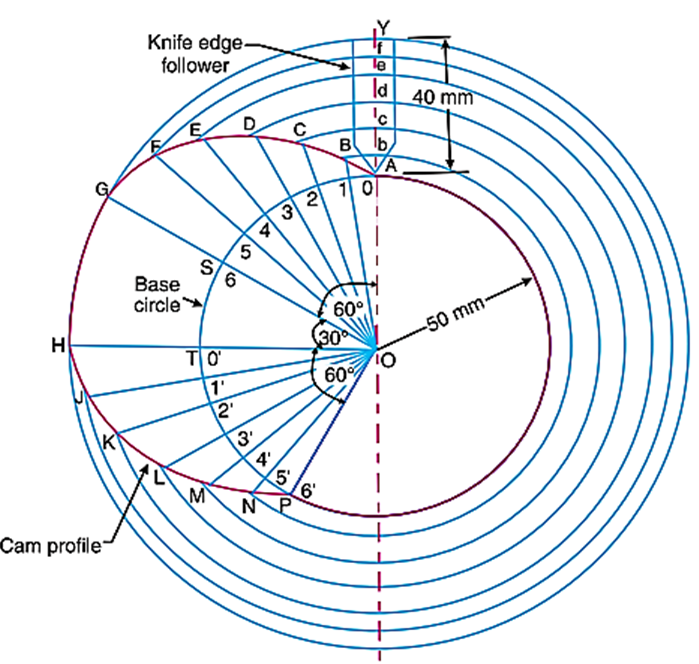 تابع الحـــــــــــــــــــــــــــل
خطوات رسم مخطط الكامة عندما ينحرف محور التابع عن محور عمود الكامة
تابع الحـــــــــــــــــــــــــــل
خطوات رسم مخطط الكامة عندما ينحرف محور التابع عن محور عمود الكامة
تقسيم الإزاحة الزاوية خلال مشواري الصعود والرجوع بنفس عدد الأجزاء كما في منحنى الإزاحة.
من النقاط  (1 , 2 , 3 , .. etc.)والنقاط ((0', 1', 2', 3', .. etc. من دائرة الأساس يتم رسم مماسات للدائرة التي نصف قطرها 20 mm وعمل إمتداد لتلك المماسات خارج دائرة الأساس كما هو موضح بالشكل.
توصيل النقاط(1B , 2C , 3D ,..etc.)  ثم النقاط (0'H , 1'J , 2'K , .etc.) كما في منحنى الإزاحة.
تابع الحـــــــــــــــــــــــــــل
خطوات رسم مخطط الكامة عندما ينحرف محور التابع عن محور عمود الكامة
توصيل النقاط(1B , 2C , 3D ,..etc.)  ثم النقاط (0'H , 1'J , 2'K , .etc.) كما في منحنى الإزاحة. 
توصيل النقاط (A , B , C , ..., M , N , P) نحصل على المنحني AGHPA الذي يمثل المخطط التفصيلي للكامة.
تابع الحـــــــــــــــــــــــــــل
مخطط الكامة عندما ينحرف محور التابع عن محور عمود الكامة
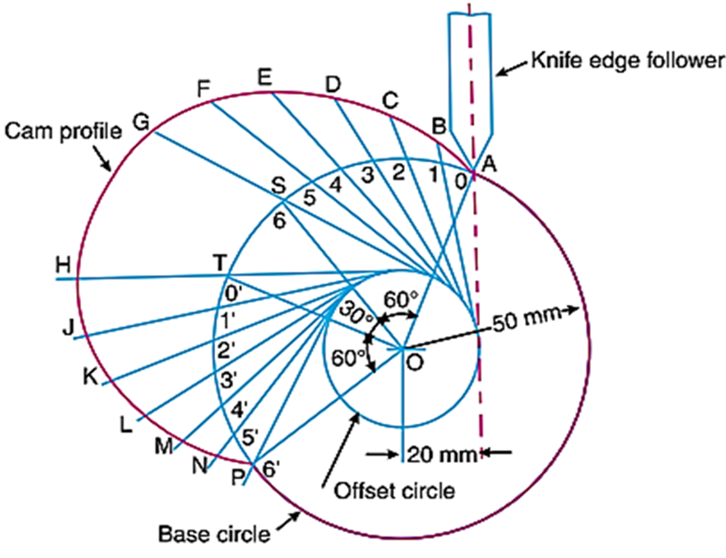